LAND USE CASE LAW UPDATE
Phil Olbrechts	
Olbrechts and Associates, P.L.L.C.

October 25, 2017
STAY FOCUSED!
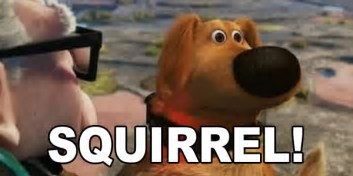 Some Gross Oversimplifications:  

1	Murr – US Supreme Court Rules Wisconsin Lot Combination Rule Doesn’t Create 	Takings.  

2.	Snohomish County – NPDES vesting condition Not Subject to State Vested  	Rights Doctrine.

3.	Maytown Sand and Gravel – Politically Based Land Use Decisions = big liability.

4.	Whatcom (Hirst) – County comprehensive plans must protect quantity and 	quality of 	groundwater.

5.	Schnitzer – City initiated rezones not subject to LUPA

6.	Chumbley – 21 day LUPA appeal deadline doesn’t stop challenges outside 	scope of 	building permit approval.

7.	Columbia Riverkeeper – A port can approve a lease for a major 	development project before completion of an EIS if the lease has sufficient 	escape 	clauses

8.	Cave – Latecomer agreement approvals subject to LUPA
Unit of MeasurementMurr v. Wisconsin, 582 U.S. __ (2017)
Key Rulings:  

Wisconsin’s Lot Combination Rule Didn’t Exact a Takings on Petitioners’ Property

Under the right circumstances, the unit of measurement for a takings isn’t confined to a single lot.
Unit of MeasurementMurr v. Wisconsin, 582 U.S. __ (2017)
Facts:  
Regulatory Background:
Wisconsin DNR adopts rules pursuant to the federal Wild and Scenic Rivers Act that required lot combinations along the St. Croix River to protect river resources.
The lot combination rule requires adjoining lots in common ownership to be combined unless they each have at least one acre of land suitable for development
The DNR rule required localities to adopt the same provision, which was adopted by St. Croix County
The lot combination rule was adopted in 1976
Unit of MeasurementMurr v. Wisconsin, 582 U.S. __ (2017)
Facts:  
The Murrs
-Four Murr siblings came into ownership of adjoining lots along the St. Croix River.	
-The parents of the siblings bought the two adjoining lots at two different times and subsequently conveyed them to the siblings on different dates.  
-The parents bought the first lot, Lot F, in 1960 and built a cabin on it.  In 1961 the parents transferred Lot F to their plumbing company.  They purchased the second lot, Lot E, in 1963 and kept Lot E in their name.
-Lot F was conveyed to the Murrs in 1994 and Lot E in 1995
Unit of MeasurementMurr v. Wisconsin, 582 U.S. __ (2017)
Facts:  
The lots
The lots have the same topography. A steep bluff cuts through the middle of each, with level land suitable for development above the bluff and next to the water below it.
Each lot is approximately 1.25 acres in size, but because of the waterline and the steep bank they each have less than one acre of land suitable for development with a combined 0.98 acres of developable land.
Unit of MeasurementMurr v. Wisconsin, 582 U.S. __ (2017)
Facts:  
The Merger
Around 2005 the siblings became interested in moving the cabin on Lot F to a different portion of the lot and selling Lot E to fund the project. 
The siblings were advised of the lot merger and attempted to get a variance, which was denied by the St. Croix Board of Adjustment
The siblings allege a takings and lose all the way up the Wisconsin state judicial system.  Petition granted to US Supreme Court.
Unit of MeasurementMurr v. Wisconsin, 582 U.S. __ (2017)
Facts:  
The Impact
Government appraisals showed value of Lots E and F as separate developable lots to total $771,000.  As merged, the value only dropped to $698,000.  Lot F by itself was worth $373,000.
Siblings submit “counterfactual” appraisal that if Lot E were sold as an undevelopable lot, it would only be worth $40,000.
Unit of MeasurementMurr v. Wisconsin, 582 U.S. __ (2017)
Law:  

The Takings Clause of the Fifth Amendment provides that private property shall not “be taken for public use, without just compensation.”
Unit of MeasurementMurr v. Wisconsin, 582 U.S. __ (2017)
Law:  
Regulatory Taking:
Compensation can be required for more than just physical appropriation.  “Regulatory takings” were first recognized in the 1922 case of Pennsylvania Coal Co. v. Mahon, 260 US 393, where the court ruled that “while property may be regulated to a certain extent, if regulation goes too far it will be recognized as a taking.”

Regulatory Takings Complex and fact specific:
“This area of the law has been characterized by ‘ad hoc, factual inquiries, designed to allow careful examination and weighing of all the relevant circumstances.’”
Unit of MeasurementMurr v. Wisconsin, 582 U.S. __ (2017)
Law:  
Regulatory Taking Categorical threshold:
With limited exceptions, a law that denies all economically beneficial or productive use is a taking.
Beyond the threshold – balancing public need verses private burden:  
If value is left a takings may still occur based upon a complex of factors including:  (1) the economic impact of the regulation on the claimant; (2) the extent to which the regulation has interfered with distinct investment-backed expectations; and (3) the character of the governmental action.
Unit of MeasurementMurr v. Wisconsin, 582 U.S. __ (2017)
Issue Presented:  

What is the proper unit of property against which to assess the effect of the challenged governmental action? 
Specifically for the Murrs, when looking at the impact on them, do you look at the reduction in value and use of Lot E, or the combination of Lots E and F?
Unit of MeasurementMurr v. Wisconsin, 582 U.S. __ (2017)
Precedents Regarding Units:
Court historically doesn’t just single out part of property affected by regulation and then declare total takings:

Penn Central Transp. Co. v. New York City, 438 U.S. 104 (1978) – Impacts of historic preservation ordinance prohibiting office tower on top of Penn Central station were assessed as to impact to value of property as a whole as opposed to just air rights above station. 

Tahoe–Sierra Preservation Council, Inc. v. Tahoe Regional Planning Agency, 535 U.S. 302 (2002) – Effects of 32 month moratorium not just based upon 32 month period but upon overall impact on development prospects.
Unit of MeasurementMurr v. Wisconsin, 582 U.S. __ (2017)
How to Determine Unit:
“…[N]o single consideration..” can be used to set the unit.  A number of factors must be considered, including:

the treatment of the land under state and local law; 
the physical characteristics of the land; 
the prospective value of the regulated land;
whether reasonable expectations about property ownership would lead a landowner to anticipate that his holdings would be treated as one parcel, or, instead, as separate tracts. 
The inquiry is objective, and the reasonable expectations at issue derive from background customs and legal tradition
Unit of MeasurementMurr v. Wisconsin, 582 U.S. __ (2017)
Getting Murr Specific:

Court rejects approach of both Wisconsin and the Murrs:

Wisconsin:  State law always sets the unit of measurement – in this case the lot combination rule merged the lots so when doing takings analysis Lots E and F should be combined, i.e. it’s just a 10% reduction in value!

Murrs:  Lots matter and lot lines always set the unit!  The value of Lot E is reduced to almost nothing because of the lot combination rule.
Unit of MeasurementMurr v. Wisconsin, 582 U.S. __ (2017)
Getting Murr Specific:
Court attacks Murr rationale:
Lot combination/merger ordinances is a legitimate exercise of government power, as reflected by its consistency with a long history of state and local merger regulations that originated nearly a century ago. 
Merger provisions often form part of a regulatory scheme that establishes a minimum lot size in order to preserve open space while still allowing orderly development. 
Relying on lot lines only would frustrate municipalities' ability to implement minimum lot size regulations by casting doubt on the many merger provisions that exist nationwide today
Unit of MeasurementMurr v. Wisconsin, 582 U.S. __ (2017)
Getting Murr Specific:
Court applies its factors for assigning unit as combined lots: 
Effects of restrictions – lot merger requirements have legitimate state purpose in protecting river, consistent with widespread understanding that lot lines are not dominant or controlling in every case. The restrictions were also voluntarily assumed since the lots transferred ownership after adoption of the combination rule.
Physical Characteristics of Property – The lots are long and narrow with limited development potential.  They are along a sensitive river where environmental regulations should be anticipated.  
Value of Lot E to F:  Combining the lots strongly mitigates against the reduction in value to E by enhancing the value of F.  Privacy and recreational space is increased, as are options for building sites.
Unit of MeasurementMurr v. Wisconsin, 582 U.S. __ (2017)
Getting Murr Specific:
With unit regarded as combined lot, there clearly is not regulatory taking:

1.  No categorical takings – Murrs have not been deprived of all      	economically beneficial use.
Burden on Property Owner Minor - Value reduced by less than 10%.
No big investment backed expectations – Murrs acquired ownership after lot combination rule was adopted – they knew this was coming.
Nature of government action – Combination rule was a reasonable land-use regulation, enacted as part of a coordinated federal, state, and local effort to preserve the river and surrounding land.
Vested Rights and the FedsSnohomish County v. Pollution Control Hearings Board, 187 Wash.2d 346 (2016)
Train Wreck Not Avoided

Ruling:

NPDES vesting scheme not subject to Washington’s vested rights doctrine because its based upon state and federal mandates as opposed to local regulations.
Vested Rights and the FedsSnohomish County v. Pollution Control Hearings Board, 187 Wash.2d 346 (2016)
Facts (Regulatory Background):

The federal Clean Water Act (CWA) prohibits any discharge of pollutants into the nation's waters, unless the discharge is made according to the terms of a permit issued under the National Pollution Discharge Elimination System (NPDES). 33 U.S.C. §§ 1311(a), 1342. 

The federal Environmental Protection Agency (EPA) may issue NPDES permits, but it may also delegate the authority to issue permits to a state agency. 33 U.S.C. § 1342(a)(1), (b). 

In Washington, EPA has delegated the authority to issue NPDES permits to Ecology. See RCW 90.48.260.
Vested Rights and the FedsSnohomish County v. Pollution Control Hearings Board, 187 Wash.2d 346 (2016)
Facts (DOE Issues NPDES Permit):

In August 2012, Ecology issued the 2013–2018 Phase I Municipal Stormwater Permit.
The 2013–2018 Permit authorizes and regulates the discharge of stormwater to surface waters and to ground waters from large and medium municipal separate storm sewer systems.
Snohomish County, King County, Pierce County, Clark County, and the cities of Seattle and Tacoma are among the entities that are permittees under the 2013–2018 Permit.
The 2013–2018 Permit is effective from August 1, 2013 through July 31, 2018.
Vested Rights and the FedsSnohomish County v. Pollution Control Hearings Board, 187 Wash.2d 346 (2016)
Facts (NPDES Permit):

The 2013–2018 Permit requires all permittees to create a stormwater management program. 

That program must include the enactment of local ordinances or other governing documents regulating development within each permittee's jurisdiction. 

The 2013–2018 Permit requires several conditions that permittees must implement through their ordinances. Condition S5.C.5 is one such condition.
Vested Rights and the FedsSnohomish County v. Pollution Control Hearings Board, 187 Wash.2d 346 (2016)
Facts (NPDES Permit Condition S5.C.5.):

Condition S5.C.5 includes a lengthy set of minimum performance measures that vary according to type of development, including preparing stormwater site plans; drafting stormwater pollution prevention plans; maintaining natural drainage patterns to the maximum extent practicable; and implementing on-site stormwater management best management practices to the extent feasible, constructing stormwater treatment facilities to treat stormwater runoff, implementing flow control standards to reduce the impacts of stormwater runoff, ensuring that projects draining into wetlands comply with various guide sheets and construction restrictions, and maintaining an operation and maintenance manual.
Vested Rights and the FedsSnohomish County v. Pollution Control Hearings Board, 187 Wash.2d 346 (2016)
Facts (The Problem):

Train Wreck:  

NPDES Permit Condition S5.C.5a.iii:  

“…The local program adopted to meet the requirements of S5.C.5.a.i through ii shall apply to all applications submitted after July 1, 2015 and shall apply to projects approved prior [to] July 1, 2015, which have not started construction by June 30, 2020…”
Vested Rights and the FedsSnohomish County v. Pollution Control Hearings Board, 187 Wash.2d 346 (2016)
Facts (The Problem):

Train Wreck for Phase II Eastern Permits (not addressed in opinion):  

NPDES Permit Condition S5.C.4a.iii:  
“…The local program adopted to meet the requirements of S5.B.5.a.ii(a) and (b)(2) below shall apply to all applications1 submitted after December 31, 2017 and shall apply to projects approved prior to January 1, 2018, which have not started construction by December 31, 2023”
Vested Rights and the FedsSnohomish County v. Pollution Control Hearings Board, 187 Wash.2d 346 (2016)
Issue:

Does Condition S5.C.5aiii violate the vested rights doctrine by applying to permits that vested prior to the adoption of local stormwater ordinances required by the condition?
Vested Rights and the FedsSnohomish County v. Pollution Control Hearings Board, 187 Wash.2d 346 (2016)
What is the vested rights doctrine?

The vested rights doctrine generally provides that certain land development applications must be processed under the land use regulations in effect when the application was submitted, regardless of subsequent changes to those regulations. 

Development rights “vest” on a date certain—when a complete development application is submitted.

The purpose of the vested rights doctrine is to provide certainty to developers and to provide some protection against fluctuating land use policy.
Vested Rights and the FedsSnohomish County v. Pollution Control Hearings Board, 187 Wash.2d 346 (2016)
What permits are subject to the vested rights doctrine?
Building permits

Subdivisions

Development Agreements
Vested Rights and the FedsSnohomish County v. Pollution Control Hearings Board, 187 Wash.2d 346 (2016)
What exactly do these permits vest to?
RCW 19.27.095(1):  valid and complete building permit application “shall be considered under the building permit ordinance in effect at the time of application, and the zoning or other land use control ordinances in effect on the date of application.” 

RCW 58.17.033(1) provides that a proposed division of land “shall be considered under the subdivision or short subdivision ordinance, and zoning or other land use control ordinances, in effect on the land at the time a fully completed application for preliminary plat approval of the subdivision, or short plat approval of the short subdivision, has been submitted to the appropriate county, city, or town official.”
Vested Rights and the FedsSnohomish County v. Pollution Control Hearings Board, 187 Wash.2d 346 (2016)
What exactly do these permits vest to?

RCW 36.70B.180 provides that a development agreement is not subject to an amended or new “zoning ordinance or development standard or regulation adopted after the effective date of the agreement.”
Vested Rights and the FedsSnohomish County v. Pollution Control Hearings Board, 187 Wash.2d 346 (2016)
So more precisely, issue of whether building/subdivision/development agreement vests against NPDES permit requirements is whether NPDES requirements qualify as 

“other land use control ordinances” under building and subdivision vesting statutes, or 

“development standard” under developer agreement statute.
Vested Rights and the FedsSnohomish County v. Pollution Control Hearings Board, 187 Wash.2d 346 (2016)
What is a “land use control ordinance”?

This is where Supreme Court departs from Court of Appeals Analysis

Term undefined by legislature, so court looks to legislative history.

Senate bill report noted that vesting statutes were based upon early vesting case law, which in turn were directed at controlling local discretion.
Vested Rights and the FedsSnohomish County v. Pollution Control Hearings Board, 187 Wash.2d 346 (2016)
“Ogden suggests that once a developer's rights vest, local ordinances must apply to all developers alike. Our more recent precedent supports this proposition, noting that the vested rights doctrine is ‘rooted in notions of fundamental fairness.’ The legislature's reliance on Ogden thus suggests that the legislature understood the vested rights doctrine as curbing local discretion where none was warranted.”

187 Wn.2d at 364.
Vested Rights and the FedsSnohomish County v. Pollution Control Hearings Board, 187 Wash.2d 346 (2016)
Also compelling to court was fact that vesting statutes require ordinances to specify what’s necessary for a complete application, but SEPA information is not included and original version of proposed statute expressly prohibited SEPA information from being included in information required for complete application.

This suggests that legislature didn’t consider state requirements to be subject to vesting.
Vested Rights and the FedsSnohomish County v. Pollution Control Hearings Board, 187 Wash.2d 346 (2016)
Also note WAC not mentioned in opinion:

WAC 197-11-660
…
(a) Mitigation measures or denials shall be based on policies, plans, rules, or regulations formally designated by the agency (or appropriate legislative body, in the case of local government) as a basis for the exercise of substantive authority and in effect when the DNS or DEIS is issued. (emphasis added)
Vested Rights and the FedsSnohomish County v. Pollution Control Hearings Board, 187 Wash.2d 346 (2016)
A final compelling point on legislative intent is fact that legislature adopted statutes indicating acceptance of the Phase II vesting condition.  

The legislature amended RCW 90.48.260 to dictate that DOE implement the Phase  II permit, which includes the vesting condition.  The Final Bill Report expressly acknowledged that the Phase II permit had timeframes for implementation, which is a reference to the vesting condition.  The legislature then appropriated funds to facilitate the implementation of the Phase II permit.
Vested Rights and the FedsSnohomish County v. Pollution Control Hearings Board, 187 Wash.2d 346 (2016)
Second Holding:  Finality doesn’t apply

Finality = if appeal period lapses, permit no longer subject to challenge.

Without analysis, Court states that vested rights and finality are closely related and that it agrees with Pollution Control Board that finality doesn’t apply to water quality requirements developed under both state and federal law.
Vested Rights and the FedsSnohomish County v. Pollution Control Hearings Board, 187 Wash.2d 346 (2016)
Don’t Forget:

Ruling only directly validates NPDES vesting scheme.  

Eastern WA Phase II vesting scheme = stormwater regulations apply to permits vested under prior stormwater standards if construction doesn’t start by December 31, 2023.  

NPDES permits only apply to a limited number of Eastern Washington cities and counties identified in next slide
Vested Rights and the FedsSnohomish County v. Pollution Control Hearings Board, 187 Wash.2d 346 (2016)
Vested Rights and the FedsSnohomish County v. Pollution Control Hearings Board, 187 Wash.2d 346 (2016)
Questions:

What about stormwater ordinances not mandated by NPDES permits?
What about shoreline and GMA updates?
What about new GMA critical area mandates?  

But on May 2 Supreme Court adds footnote:  
Our conclusion with respect to the 2013 Phase I Permit should not be interpreted to suggest that all federal- and state-directed environmental laws are exempt from vesting
Burien II – The $$$ SequelMaytown Sand and Gravel LLC v. Thurston County, 198 Wn. App. 560 (2017)
In Short:

Stick to the Code – Land Use Decisions that Appear to be Based Upon Political instead of Code Based Reasons Will Cost you $$$$$$.

Court of Appeals sustains 12 million dollar judgment in favor of gravel pit owner and Port of Tacoma.
Burien II – The $$$ SequelMaytown Sand and Gravel LLC v. Thurston County, 198 Wn. App. 560 (2017)
Facts:
The SUP

-- In 2006 Thurston County issues 20 year special use permit to Port of Tacoma for gravel pit operation that included a condition requiring five year review by hearing examiner.  

--  Condition 6 required adherence to groundwater monitoring plan, condition 6A required verification of off-site supply wells within a year and condition 6 C required installation of 17 monitoring wells within 60 days.  Port didn’t comply with deadlines.
Burien II – The $$$ SequelMaytown Sand and Gravel LLC v. Thurston County, 198 Wn. App. 560 (2017)
Facts:
Maytown Sand and Gravel (MSG)

-- In 2009 MSG meets with County staff to discuss SUP in anticipation of purchasing gravel pit.  County advises that SUP was still valid but that “minor staff approvals and things…needed to be done.”  Also advised that all revisions could be handled administratively and that MSG could be mining within 30-60 days.  

--  MSG enters purchase and sale agreement for  gravel pit for $17 million.
Burien II – The $$$ SequelMaytown Sand and Gravel LLC v. Thurston County, 198 Wn. App. 560 (2017)
Well, actually:
.--  In December, 2009 County emails MSG to let them know there are actually some compliance issues with the SUP conditions and that staff could approve minor amendments, but the hearing examiner had to approve major amendments.
--  In February, 2010, County sends MSG a memo finding that needed amendments could be reviewed administratively and that project was in substantial compliance with SUP

-- In April, 2010 MSG closes on the purchase and sale agreement for the gravel pit.
Burien II – The $$$ SequelMaytown Sand and Gravel LLC v. Thurston County, 198 Wn. App. 560 (2017)
Veering off course:
.--  After closing in April, MSG requested eight amendments to the SUP, including condition 6.  Specifically, MSG requested an amendment of the missed deadlines in conditions 6A and 6C and the elimination of the background testing required in condition 6C.
--  In its February, 2010 memo, the County had identified the amendments to Condition 6 deadlines as minor administrative amendments.
--  Now County responds that hearing examiner review required and that new SEPA had to be done.  According to the MSG attorney, the County’s new position was directed by the attorney for the Board of  County Commissioners.
-- Hearing examiner approves amendments in April, 2011.
Burien II – The $$$ SequelMaytown Sand and Gravel LLC v. Thurston County, 198 Wn. App. 560 (2017)
On to the Five Year Review:
--SUP requires hearing examiner review every five years to review permit status
--In 2010, County issues a summary report pending the five year review.  The report concludes that  because no land disturbing activity had yet occurred, the new 2009 critical area ordinance (CAO) should apply. 
--The County took this same position before the Hearing Examiner at the five year review hearing. The report stated that complying with the new critical area ordinance would likely reduce the mining area, potentially by 100 acres.
--In a decision issued in December, 2011, the hearing examiner concludes that new CAO doesn’t apply and that the CAO conclusions reached in issuance of SUP still held.
Burien II – The $$$ SequelMaytown Sand and Gravel LLC v. Thurston County, 198 Wn. App. 560 (2017)
Appeal of  the Five Year Review:

--Two environmental groups appeal decision to County Board of County Commissioners (BOCC)
-- Two of the three BOCC members were members and donors of one of the environmental groups that appealed.
-- BOCC directed staff to evaluate whether permit was still considered active or valid because it hadn’t been mined yet.  BOCC usually didn’t direct staff on permitting issues.
--Each BOCC member conducted private meetings with the chair of one of the environmental groups to discuss the SUP and the gravel pit.  After learning of the environmental group’s position on the SUP, one of the BOCC members expressed interest in re-opening SEPA.
Burien II – The $$$ SequelMaytown Sand and Gravel LLC v. Thurston County, 198 Wn. App. 560 (2017)
Just gets worse:
--Another BOCC member signed a petition to rezone part of the MSG 

--At the appeal hearing in March, 2011, none of the BOCC members disclose their meetings with the chair of the environmental group or their membership in the other environmental group

--BOCC remands review back to examiner, directing that he review a supplemental habitat plan to determine whether any critical areas were on the gravel pit property under the 2002 CAO and if so, requiring the site plan to be amended to exclude critical areas.  
.
Burien II – The $$$ SequelMaytown Sand and Gravel LLC v. Thurston County, 198 Wn. App. 560 (2017)
MSG Attacks:
--MSG judicially appeals BOCC decision under Land Use Petition Act and also seeks damages.

--Superior Court reinstates hearing examiner five year review decision by granting a summary judgment motion in favor of MSG.

--MSG damages claims handled separately.

 
.
Burien II – The $$$ SequelMaytown  Sand and Gravel LLC v. Thurston County, 198 Wn. App. 560 (2017)
On to Damages:
Tortious Interference with Business Relationship
A party claiming tortious interference with a contractual relationship or business expectancy must prove five elements: 
the existence of a valid contractual relationship or business expectancy, 
that defendants had knowledge of that relationship, 
(3) an intentional interference inducing or causing a breach or termination of the relationship or expectancy, 
(4) that defendants interfered for an improper purpose or used improper means, and 
(5) resultant damage.

 
.
Burien II – The $$$ SequelMaytown  Sand and Gravel LLC v. Thurston County, 198 Wn. App. 560 (2017)
County Defense (grossly simplified):
County argues that can’t argue improper purpose for examiner review of amendments because April, 2011 decision hadn’t been appealed.

County also argued that since examiner in April 2011 had ruled that staff decision to require examiner review of amendments was valid exercise of staff discretion and expertise, examiner had ruled that decision making was not based upon improper purpose as applied in tortious interference. 

Ruling:  Finding of tortious interference upheld.  April 2011 decision didn’t involve “improper purpose” element of tortious interference – it made no evaluation of motive.  Examiner decision only addressed whether decision to send amendments to examiner was within staff’s discretion.  
 
.
Burien II – The $$$ SequelMaytown  Sand and Gravel LLC v. Thurston County, 198 Wn. App. 560 (2017)
More Damages:
MSG Asserts Substantive Due Process Claim:
 42 U.S.C. § 1983:
Every person who, under color of any statute, ordinance, regulation, custom, or usage, of any State or Territory or the District of Columbia, subjects, or causes to be subjected, any citizen of the United States or other person within the jurisdiction thereof to the deprivation of any rights, privileges, or immunities secured by the Constitution and laws, shall be liable to the party injured in an action at law, suit in equity, or other proper proceeding for redress.
 
.
Burien II – The $$$ SequelMaytown  Sand and Gravel LLC v. Thurston County, 198 Wn. App. 560 (2017)
More Damages:
MSG Asserts Substantive Due Process Claim:
 14th Amendment (Substantive Due Process):
Section 1
All persons born or naturalized in the United States and subject to the jurisdiction thereof, are citizens of the United States and of the State wherein they reside. No State shall make or enforce any law which shall abridge the privileges or immunities of citizens of the United States; nor shall any State deprive any person of life, liberty, or property, without due process of law; nor deny to any person within its jurisdiction the equal protection of the laws.
 
.
Burien II – The $$$ SequelMaytown Sand and Gravel LLC v. Thurston County, 198 Wn. App. 560 (2017)
But to prevail on substantive due process, must show deprivation of protected property interest:
Court:  “…the plaintiff must identify a property right, show that the state has deprived him or her of that right, and show that the deprivation occurred without due process.”
“Property under the Fourteenth Amendment encompasses more than tangible physical property.  The right to use and enjoy land is a property right. Permit holders have a vested property interest.”
Ruling:  MSG had a protected property interest because it had a valid, vested permit. “MSG had a right to use its property for mining because it acquired the SUP to use the land as permitted.”
Burien II – The $$$ SequelMaytown Sand and Gravel LLC v. Thurston County, 198 Wn. App. 560 (2017)
Section 1983 Plaintiff must also prove that deprivation of property interest is “shocking”:
From the WA Appeals Court:   In reference to what constitutes action that “shocks the conscience,” the United States Supreme Court noted that the substantive component of the Due Process Clause is violated by executive action only when it “ ‘can properly be characterized as arbitrary, or conscience shocking, in a constitutional sense.’ ”
The [US Supreme] Court also made clear that the cases that dealt with abusive executive action always emphasized, “only the most egregious official conduct can be said to be ‘arbitrary in the constitutional sense.’ ... [W]e said that the Due Process Clause was intended to prevent government officials ‘from abusing [their] power, or employing it as an instrument of oppression.
Burien II – The $$$ SequelMaytown Sand and Gravel LLC v. Thurston County, 198 Wn. App. 560 (2017)
Appeals Court Ruling On Substantive Due Process Claim:

….Maytown presented evidence of the BOCCC's biases to the interest groups opposed to the mine, and the commissioners' lack of disclosure of their communication with representatives of the interest group. Finally, this arbitrary decision caused a significant delay in MSG's ability to utilize the SUP and begin mining.
…Therefore, we conclude that MSG presented substantial evidence to support the jury's verdict that the BOCCC's arbitrary and capricious decision and subsequent remand shocked the conscience in a constitutional sense. 

.
Burien II – The $$$ SequelMaytown Sand and Gravel LLC v. Thurston County, 198 Wn. App. 560 (2017)
MSG gets some attorney fees too!
Court of Appeals:  Generally, Washington follows the American rule, which provides that each party in a civil action will pay its own attorney fees and costs unless recovery of attorney fees is allowed by contract, statute, or a recognized ground in equity

But:  …We hold that when an intentional tort causes damage that requires legal action to repair the damages, then the attorney fees for the legal action to defend can be considered as damages in a different and subsequent proceeding. 
Ruling:  Attorney fees are recoverable for representation through Condition 6 amendments and “…handling the consequences of the BOCCC’s arbitrary and capricious decision.”
Burien II – The $$$ SequelMaytown Sand and Gravel LLC v. Thurston County, 198 Wn. App. 560 (2017)
.
Takeaways:

Appearance of fairness violations arguably not subject to damages by themselves, but can be used to establish improper purpose for tortious interference or “shocking” conduct for substantive due process claim.

Avoid any appearance that land use decision based upon political as opposed to code requirements.
Whatcom Prequel –Kittitas County v. EWGMHB, 172 Wn.2d 144 (2011)
Hearing Board petitioners present evidence on water shortages and “daisy-chaining” subdivisions.

Petitioners argue that because of this County should require disclosure of adjoining subdivision applications so County can prohibit “daisy-chaining”.
Hearing Board finds duty to protect water resources and finds failure to require disclosure violates GMA because regulations  “allowed multiple subdivisions side by side, in common ownership, which then use multiple exempt wells”

State Supreme Court upholds Board decision, rules GMA “to at least require that the County’s subdivision regulations conform to statutory requirements by not permitting subdivision applications that effectively evade compliance with water permitting requirements.”
Whatcom County v. Western Washington Growth Management Hearings Board,  186Wn.2d 648 (2016)
Ruling:  Counties must protect groundwater water quality and quantity in its comprehensive plan.

Take-Away -  County regulations may have to prohibit development on the basis of insufficient groundwater even if the development qualifies for an exempt well.
Whatcom County v. Western Washington Growth Management Hearings Board,  186Wn.2d 648 (2016)
FACTS:  Whatcom County adopts comp plan and development regulation amendments that address water availability and water quality by simply incorporating DOE standards by reference and prohibiting daisy-chaining.
 
	Western Washington Growth Management Hearings Board invalidates the water protection regulations. Board concludes:

		A.	County should have made its own determinations on water availability instead of just adopting DOE standards.

		B.	Board concluded that, based on DOE regulations, County development standards should have prohibited development, including those using exempt wells, in most parts of the county unless applicants first established acquiring water wouldn’t adversely affect in-stream flows. 

		C.	Water quality protection standards weren’t county-wide.
Whatcom County v. Western Washington Growth Management Hearings Board, (WA Supreme No. 91475–3)
FACTS:  Western Hearing Board findings on water availability included:

A large portion of the County is in year-round or seasonally closed watersheds and most of the water in the Nooksack watershed was already legally appropriated.

2.    Average minimum instream flows in portions of the Nooksack River           “are not met an average of 100 days a year.” 
1,652 permit-exempt well applications have been drilled in otherwise closed basins since 1997 and an additional 637 applications were pending in March 2011.

4.    The  proliferation of rural, permit-exempt wells was creating  difficulties      for effective water resource management.
Whatcom County v. Western Washington Growth Management Hearings Board, (WA Supreme No. 91475–3)
Ruling:  GMA Requires Counties to Protect Groundwater in Comp Plan
 
RCW 36.70A.020(10) GMA Goal:  “[p]rotect the environment and enhance the state's high quality of life, including air and water quality, and the availability of water.”  
 
RCW 36.70A.070:  “[c]ounties shall include a rural element.”  The rural element “shall include measures that apply to rural development and protect the rural character of the area, as established by the county, by ... [p]rotecting ... surface water and groundwater resources....”  RCW 36.70A.030(15)(d) and (g) provide that “ ‘Rural character’ refers to the patterns of land use and development established by a county in the rural element of its comprehensive plan” that, among other things, “are consistent with the protection of natural surface water flows and groundwater and surface water recharge and discharge areas.”

RCW 36.70A.070(1) further  provides that a county's comprehensive plan must “provide for protection of the quality and quantity of groundwater used for public water supplies.”
Whatcom County v. Western Washington Growth Management Hearings Board, (WA Supreme No. 91475–3)
Water Availability:  Doesn’t DOE Regulate That?

Role of DOE:  In Kittitas case, Supreme Court  ruled that counties are preempted from issuing groundwater permits separately from DOE, but are otherwise not preempted from enacting land use policies and regulations that protect water availability that are consistent with DOE regulations.
Whatcom County v. Western Washington Growth Management Hearings Board, (WA Supreme No. 91475–3)
How Court of Appeals Ruled:

Reliance Upon DOE Regulations:  The Court of Appeals determined that a county could satisfy its duty to protect water availability by requiring compliance with DOE regulations.  Counties are not required to make their own separate determinations on the adequacy of water availability.

Kittitas Distinguished:  Whatcom County regulations prohibit daisy-chaining.  WCC 21.01.040(3) provides that “[a]ll contiguous parcels of land in the same ownership shall be included within the boundaries of any proposed long or short subdivision of any of the properties” and that “lots so situated shall be considered as one parcel…”
Whatcom County v. Western Washington Growth Management Hearings Board, (WA Supreme No. 91475–3)
A step back -- How does DOE regulate water availability?
 
DOE is responsible for appropriation of groundwater by permit under RCW 90.44.050. 
 
When a person seeks a permit to appropriate groundwater, Ecology must investigate the application pursuant to RCW 90.03.290 and affirmatively find: (1) that water is available, (2) for a beneficial use, and that (3) an appropriation will not impair existing rights, or (4) be detrimental to the public welfare.  
 
Groundwater regulations recognize that surface waters and groundwater may be in hydraulic continuity.  When DOE determines whether to issue a permit for appropriation of public groundwater, DOE must consider the interrelationship of the groundwater with surface waters, and must determine whether surface water rights would be impaired or affected by groundwater withdrawals.  
 
RCW 90.44.050 exempts minor withdrawals from appropriation permits. Specifically, that statute provides an exemption for withdrawal of groundwater for domestic uses in an amount not exceeding 5,000 gallons a day. When the exemption applies, Ecology does not engage in the usual review of a permitting application under RCW 90.03.290.
Whatcom County v. Western Washington Growth Management Hearings Board, (WA Supreme No. 91475–3)
What is a WRIA?

Water Resource Inventory Area.

	DOE has the exclusive authority to establish minimum in-stream flows or levels to protect fish, game, birds, other wildlife resources, and recreational and aesthetic values.  RCW 90.54.020(3)
	
	Under this exclusive authority, Ecology adopted a regulation dividing the state into 62 areas, the WRIAs.  Ecology has adopted various rules governing new appropriations of water in these areas.

	WRIA 1 covers most of Whatcom County and is called the Nooksack Rule. The Rule required the denial of water rights permits for streams closed to further appropriations, but doesn’t apply to exempt wells.
Whatcom County v. Western Washington Growth Management Hearings Board, (WA Supreme No. 91475–3)
State Supreme Court Rejects Court of Appeals Ruling:

“We hold that the County's comprehensive plan does not protect water availability because it allows permit-exempt appropriations to impede minimum flows.”

Nooksack Rule is outdated – when it was adopted in 1985, DOE erroneously believed that groundwater appropriations wouldn’t effect in-stream flows, but it does.

2.	Counties required by both building permit statutes (RCW 19.27.097(1)) and subdivision statute (RCW 58.17.110(2)) to “receive sufficient evidence of an adequate water supply from applicants for building permits or subdivisions before the county may authorize development.”

3.	Nooksack Rule not sufficient because exempt permits allowed to appropriate water from basins with insufficient in-stream flows.
Whatcom County v. Western Washington Growth Management Hearings Board, (WA Supreme No. 91475–3)
City Duty to Protect Groundwater?


RCW 36.70A.070(1): “[t]he land use element shall provide protection for the quality and quantity used for public water supplies.”

Hearings Board Ruling:  Under RCW 36.70A.070(1) a comprehensive plan must provide for protection of quality and quantity of groundwater used for public water supplies. Such protection is different than and separate from an ordinance for critical aquifer areas. The protection may be specifically included in the comprehensive plan by regulation or later implemented by development regulations. Compliance cannot be found until one or the other has been accomplished. MCCDC v. Shelton 96-2-0014 (FDO, 11-14-96)
Whatcom County v. Western Washington Growth Management Hearings Board, (WA Supreme No. 91475–3)
Counties have Duty to Protect Water Quality:


GMA Statutes:

RCW 36.70A.070(1): “[t]he land use element shall provide protection for the quality and quantity used for public water supplies.”

RCW 36.70A.070(5))( c)(iv):  “Counties shall include a rural element,” which “shall include measures that apply to rural development and protect the rural character of the area ... by ... [ p ] rotecting ... surface water and groundwater resources....” 

State Supreme Court ruled that Western Board properly found County policies to fail to protect water quality as opposed to enhancing by its findings that water protection standards didn’t apply throughout entire county and that protection measures that allowed homeowners to do their own septic inspections instead of using professional inspectors were ineffective.
Whatcom County v. Western Washington Growth Management Hearings Board, (WA Supreme No. 91475–3)
However, duty to protect water quality doesn’t extend to enhancing it:


GMA Statutes:

It is a goal of the GMA to “[p]rotect the environment and enhance the state's high quality of life, including air and water quality.” RCW 36.70A.020(10) (emphasis added).  

Enhancement only a goal, not a requirement.
Nowhere to Turn? – City Initiated Site Specific Rezones Schnitzer West LLC v. City of Puyallup, WA Ct. of Appeals, 47900-1-II
Facts:

Case involves a legal challenge to a site specific extension of an overlay zone. 

In 2009, the City formally adopted an amendment to its comprehensive plan that created the “Shaw–East Pioneer Overlay Zone” (SPO), which the City considers to be a gateway area.

The City wanted to use the overlay zone to create additional performance standards to encourage quality development in that area while allowing flexibility and creativity, create a walkable, safe, and pedestrian-friendly community, and use low-impact development principles.
Nowhere to Turn? – City Initiated Site Specific Rezones Schnitzer West LLC v. City of Puyallup, WA Ct. of Appeals, 47900-1-II
Facts:

When the City adopted the SPO zone, Schnitzer’s property, composed of three parcels totaling 22 acres, was located just outside city limits adjacent to the SPO zone. 

Schnitzer’s property was subsequently annexed along with 10 other commercially zoned properties, but the SPO overlay wasn’t extended to the annexation area upon annexation.  

In 2013, a year after annexation, Schnitzer requested and was given a rezone to convert a portion of his property from Business Park to Limited Manufacturing so that Schnitzer could build a 470,000 square foot warehouse.
Nowhere to Turn? – City Initiated Site Specific Rezones Schnitzer West LLC v. City of Puyallup, WA Ct. of Appeals, 47900-1-II
Facts:

In January 2014, following the election of two new city council members, the City adopted an emergency moratorium on all parcels within the recently annexed area, including the Schnitzer Property. 

The stated purpose of the moratorium was to provide the City with sufficient time to consider whether to extend the SPO into all zones within the annexation area. 

In Schnitzer's view, the City had ulterior motives. Schnitzer believed that, in reality, the proposed moratorium was a retaliatory measure designed to frustrate his development proposal.
Nowhere to Turn? – City Initiated Site Specific Rezones Schnitzer West LLC v. City of Puyallup, WA Ct. of Appeals, 47900-1-II
Facts:

In April 2014, the planning commission reviewed the potential SPO expansion during the moratorium, and determined that there was no basis to extend the SPO into any portion of the annexation area, including the Schnitzer Property. 

The City Council ultimately decided to only extend a modified version of the SPO zone to Schnitzer’s three parcels and no other part of the annexation area.

The modified SPO zone imposed numerous additional restrictions on Schnitzer’s property, including a maximum building size of 125,000 square feet
Nowhere to Turn? – City Initiated Site Specific Rezones Schnitzer West LLC v. City of Puyallup, WA Ct. of Appeals, 47900-1-II
Fall Out:

Schnitzel files judicial appeal of ordinance applying the modified SPO to his property under the Land Use Petition Act, Chapter 36.70C RCW.

Schnitzel’s complaint alleged that the City erroneously treated  the SPO ordinance as a legislative action, when in fact it was a quasi-judicial permitting action that should have been subject to quasi-judicial permitting procedures and protections.

Schnitzer also contended that the City singled out his property and unfairly targeted it because the City's constituents disfavored the proposed project.
Nowhere to Turn? – City Initiated Site Specific Rezones Schnitzer West LLC v. City of Puyallup, WA Ct. of Appeals, 47900-1-II
City defense:   LUPA only applies to “land use decisions”.  A City initiated site specific rezone isn’t a “land use decision.”  

Controlling Issue:

	Does a city/county initiated site specific rezone qualify as a “land use decision” under LUPA?
Nowhere to Turn? – City Initiated Site Specific Rezones Schnitzer West LLC v. City of Puyallup, WA Ct. of Appeals, 47900-1-II
The law:

LUPA grants the superior court exclusive jurisdiction to review a local jurisdiction's land use decisions with the exception of decisions subject to review by bodies such as the Growth Management Hearings Board. RCW 36.70C.030(1)(a)(ii).
Nowhere to Turn? – City Initiated Site Specific Rezones Schnitzer West LLC v. City of Puyallup, WA Ct. of Appeals, 47900-1-II
RCW 36.70C.020(2):
“Land use decision” means a final determination by a local jurisdiction's body or officer with the highest level of authority to make the determination, including those with authority to hear appeals, on:
(a) An application for a project permit or other governmental approval required by law before real property may be improved, developed, modified, sold, transferred, or used, but excluding applications for permits or approvals to use, vacate, or transfer streets, parks, and similar types of public property; excluding applications for legislative approvals such as area-wide rezones and annexations; and excluding applications for business licenses;
(b) An interpretative or declaratory decision regarding the application to a specific property of zoning or other ordinances or rules regulating the improvement, development, modification, maintenance, or use of real property; and
(c) The enforcement by a local jurisdiction of ordinances regulating the improvement, development, modification, maintenance, or use of real property. However, when a local jurisdiction is required by law to enforce the ordinances in a court of limited jurisdiction, a petition may not be brought under this chapter.
Nowhere to Turn? – City Initiated Site Specific Rezones Schnitzer West LLC v. City of Puyallup, WA Ct. of Appeals, 47900-1-II
RCW 36.70B.020(4):  

“Project permit” or “project permit application” means any land use or environmental permit or license required from a local government for a project action, including but not limited to building permits, subdivisions, binding site plans, planned unit developments, conditional uses, shoreline substantial development permits, site plan review, permits or approvals required by critical area ordinances, site-specific rezones authorized by a comprehensive plan or subarea plan, but excluding the adoption or amendment of a comprehensive plan, subarea plan, or development regulations except as otherwise specifically included in this subsection.
Nowhere to Turn? – City Initiated Site Specific Rezones Schnitzer West LLC v. City of Puyallup, WA Ct. of Appeals, 47900-1-II
Prior Ruling: 

“[A] site-specific rezone is a change in the zone designation of a ‘specific tract’ at the request of ‘specific parties.’ ” (emphasis added)

Spokane County v. E. Wash. Growth Mgmt. Hr'gs Bd., 176 Wash.App. 555, 570, 309 P.3d 673 (2013) 

Dissent:  The prior ruling was only dicta.
Nowhere to Turn? – City Initiated Site Specific Rezones Schnitzer West LLC v. City of Puyallup, WA Ct. of Appeals, 47900-1-II
Decision: 

No one applied for the SPO ordinance.  It was a city initiated decision.  Since there was no application, the SPO ordinance does not qualify as a “land use decision” under LUPA and LUPA does not apply.  Case dismissed.
Nowhere to Turn? – City Initiated Site Specific Rezones Schnitzer West LLC v. City of Puyallup, WA Ct. of Appeals, 47900-1-II
What recourse does a property owner have for a malicious City-initiated rezone?

Growth Management Hearings Boards only have authority to assess compliance with GMA 	and SEPA. They’ve specifically said they have no authority to adjudicate spot zoning issues.

LUPA statute (RCW 36.70C.030) and case law provides that damages claims can be brought independent of LUPA if the damages claim doesn’t depend upon the validity of the land use decision.  See RCW 36.70C.030; Woods View II, LLC v. Kitsap County (2015) 188 Wash.App. 1, 352 P.3d 807, review denied 184 Wash.2d 1015, 360 P.3d 818.
Nowhere to Turn? – City Initiated Site Specific Rezones Schnitzer West LLC v. City of Puyallup, WA Ct. of Appeals, 47900-1-II
Speaking of Spot Zone:


A spot zone is well described in Narrowsview Preservation Association v. City of Tacoma, 84 Wn.2d 416, 421 (1974):
 
 “We have recently stated that illegal spot zoning is arbitrary and unreasonable zoning action by which a smaller area is singled out of a larger area or district and specially zone for use classification totally different from and inconsistent with the classification of the surrounding land, not in accordance with the comprehensive plan”
Nowhere to Turn? – City Initiated Site Specific Rezones Schnitzer West LLC v. City of Puyallup, WA Ct. of Appeals, 47900-1-II
Judicial Rezone Criteria:


The proponents of a rezone must establish that conditions have substantially changed since the original zoning and that the rezone must bear a substantial relationship to the public health, safety, morals or welfare.  See Ahmann-Yamane, LLC v. Tabler, 105 Wn. App. 103, 111 (2001).  If a rezone implements the Comprehensive Plan, a showing that a change of circumstances has occurred is not required.  Id. at 112.
Opening the Door a Smidge on the  21 day RuleChumbley v. Snohomish County, Court of Appeals Case No. 74528-o-I
Holdings:

Building Permit for single-family residence doesn’t serve as final land use decision on off-site septic work.
Documented decision that “permit not necessary” in dropping code enforcement case can serve as a final land use decision.
Opening the Door a Smidge on the  21 day RuleChumbley v. Snohomish County, Court of Appeals Case No. 74528-o-I
Facts:

In 2014, Applicant applies for a building permit and a septic permit to build a single-family residence on some Puget Sound view property near Edmonds, WA.  The site location is an upland lot numbered 36.  

Code requirements mandated that septic approval be acquired prior to building permit approval.  Building review was done by Snohomish County and septic review by the Snohomish Health District.  

In his septic permit application, the Applicant proposed to pipe the septic effluent down the street, across an easement over a neighbor's property, and downhill to two vacant lots the Applicant owned on a bluff facing Puget Sound. These hillside lots are numbered 60 and 61. 

The two lots are located above the north-south line of tracks for Burlington Northern Santa Fe Railroad and homes on the west side of Possession Lane.
Opening the Door a Smidge on the  21 day RuleChumbley v. Snohomish County, Court of Appeals Case No. 74528-o-I
Facts:

The Applicant’s building permit application did not mention lots 60 and 61 or the plan for building a septic drain field on the hillside below the residence.

The Applicant also applies to Snohomish County for a land disturbing activity permit for the construction of the residence on lot 36.  

Part of the permit review for the land disturbing activity permit involved application of the City’s critical areas ordinance.  Lot 36 was located in a geologically hazardous area due to its proximity to steep slopes. The land disturbing activity application mentioned an “off site septic system,” but didn’t identify lots 60 and 61 as the location for the drain field of the proposed septic system. Comments by the County on the land alteration permit were concerned solely with lot 36.
Opening the Door a Smidge on the  21 day RuleChumbley v. Snohomish County, Court of Appeals Case No. 74528-o-I
Facts:  Health District Concerned Over Slopes


On December 15, 2014, the Health District disapproved the application for an onsite sewage disposal permit, noting that the area had been subject to previous landslides. 

Health District requires the Applicant to submit an engineering report with “technical reasoning explaining how stability of the land in the proposed primary and reserve sewage disposal areas” would meet the requirements of State Board of Health regulations for location of onsite sewage systems.
Opening the Door a Smidge on the  21 day RuleChumbley v. Snohomish County, Court of Appeals Case No. 74528-o-I
Facts:  Health District Concerned Over Slopes

On January 7, 2015, the Applicant submitted a geotechnical report that concluded that the stability of the building site would not be affected by the addition of a septic system on the bluff.   On January 29, 2015, the Health District again disapproved the application, requesting a geotechnical report specific to lots 60 and 61.  

On February 3, 2015, the Applicant submitted a more detailed engineering report.   On February 23, 2015, the Health District approved the application for an onsite sewage disposal permit. Under County Code, the Health District's approval cleared the way for County Planning to issue a building permit for the residence on lot 36.
Opening the Door a Smidge on the  21 day RuleChumbley v. Snohomish County, Court of Appeals Case No. 74528-o-I
Facts: Permits Issued

On February 24, 2015, County Planning issued a building permit for the residence on lot 36 and a land disturbing activity permit for lot 36 for “Clearing, grading and Targeted Drainage Plan” for the proposed single family residence.   Neither of these permits mentioned lots 60 and 61.

On June 11, 2015, the Health District issued an installation permit for the previously approved sewage disposal system. To proceed with the installation, the Applicant hired a contractor to grade lots 60 and 61 for use as the drain field.
Opening the Door a Smidge on the  21 day RuleChumbley v. Snohomish County, Court of Appeals Case No. 74528-o-I
Facts:  Oops

On June 29, 2015, a geotechnical engineer from Burlington Northern Santa Fe Railroad advises the County and the Health District of numerous deficiencies in the Applicant’s geotechnical reports and states that the Applicant’s proposed construction of the drain field on the hillside above the tracks on Lots 60 and 61 would possibly expose the railroad and the travelling public to added slope stability hazards “during construction and over the service life of the installation.” 

On July 6, 2015, Railroad attorneys write to the County and the Health District informing them that within the past week, groundwater had been seen flowing down the slope from where the contractor was drilling the path for the pipeline to the drain field. The letter enclosed a field report documenting the groundwater seepage. The report stated, “It is likely that the drill hole intercepted a groundwater-bearing layer in the slope.”
Opening the Door a Smidge on the  21 day RuleChumbley v. Snohomish County, Court of Appeals Case No. 74528-o-I
Facts:  County Reacts

On July 14, 2015, County posts a stop work order on lots 60 and 61 “for altering drainage.” The complaint investigation report notes, “Seepage coming from site and a ditch was dug across road and onto BNSF property.” 

On July 20, 2015, County issues a Notice of Violation against Applicant. The Notice states that land disturbing activity on lots 60 and 61 has occurred without a permit.   “The land disturbing activity involved the alteration of a natural drainage course and grading within a critical area.” The suggested corrective actions included obtaining a land disturbing activity permit.
Opening the Door a Smidge on the  21 day RuleChumbley v. Snohomish County, Court of Appeals Case No. 74528-o-I
Facts:  Applicant Responds

On August 5, 2015, Applicant applies for a land disturbing activity permit for lots 60 and 61. The application was separate from the earlier application pertaining to lot 36. The project was to “add a drainage culvert for run-off control on Possession Lane to catch seepage and convey it to existing catch basin.”

On September 8, 2015, the Applicant advised the County that he was withdrawing his lot 60/61 land disturbing permit application because the seepage had permanently stopped, apparently by the construction of a culvert.
Opening the Door a Smidge on the  21 day RuleChumbley v. Snohomish County, Court of Appeals Case No. 74528-o-I
Facts:  County Backs Down  

On September 9, 2015 the County made the following entry into its case activity log:
• Begis [Applicant] is taking out the pipe and filling in the ditch with dirt
• No permit will be required
• No water is discharging through the area
• The leak has been located and corrected
That same day, the County closed its case file on the enforcement action.
Opening the Door a Smidge on the  21 day RuleChumbley v. Snohomish County, Court of Appeals Case No. 74528-o-I
Facts:  Consequences

On September 18, 2015 Health District issues final septic approval.

On September 22, 2015, County issues certificate of occupancy for building permit for Lot 36.  

On September 30, 2015, project neighbors and the railroad file a Land Use Petition Act (Chapter 36.70A RCW) action against the County, the Health District, the Applicant and purchasers of the home on Lot 36 for failing to comply with land alteration and critical area requirements for construction of the Lot 60/61 drain field.
Opening the Door a Smidge on the  21 day RuleChumbley v. Snohomish County, Court of Appeals Case No. 74528-o-I
Facts:  Pointing Fingers

On October 28, 2015, the county filed an answer admitting that it did not perform any “permitting review” relating to the location of the sewage system on lots 60 and 61. The county's answer asserted that it did not have to perform such review because the Health District had exclusive authority to approve applications for the design and installation of onsite sewage systems. 

The Health District filed an answer stating that the county had the exclusive responsibility for reviews required by the critical areas ordinances.
Opening the Door a Smidge on the  21 day RuleChumbley v. Snohomish County, Court of Appeals Case No. 74528-o-I
Primary Issue:  

Was LUPA appeal untimely because it was filed more than 21 days after building permit issuance?
Opening the Door a Smidge on the  21 day RuleChumbley v. Snohomish County, Court of Appeals Case No. 74528-o-I
The Law:  

“A land use petition is timely if it is filed within 21 days ‘of the issuance of the land use decision.’ RCW 36.70C.040(3)(2). This deadline is ‘stringent.’  It reflects a strong public policy of finality in land use decisions. Even illegal land use decisions will be allowed to stand if not timely challenged under LUPA.” (citations omitted).
Opening the Door a Smidge on the  21 day RuleChumbley v. Snohomish County, Court of Appeals Case No. 74528-o-I
The Argument:

County contends the issuance of the building permit was a “determination by inference” that Applicant could build the residence without further reviews and permits. 
County argues that if the railroad and homeowners believed review under the code provisions for land disturbing activity and critical areas was legally required, they had to bring a LUPA petition within 21 days of the building permit issuance. 

County posits that under Samuel's Furniture, another case involving government entities with overlapping regulatory responsibilities, the building permit implied that Applicant had been cleared to grade lots 60 and 61.
Opening the Door a Smidge on the  21 day RuleChumbley v. Snohomish County, Court of Appeals Case No. 74528-o-I
Samuel’s Furniture v. DOE, 147 Wash.2d 440 (2002)
Ferndale issued a building permit and a fill and grade permit without requiring prior approval of a shoreline permit.
A year later, when the project was already under construction, the Department of Ecology used a different map than Ferndale and concluded the project was inside the designated shoreline area. 
The Department of Ecology threatened enforcement action unless the business obtained a permit for substantial development on a shoreline. 
The Supreme Court held that the Department of Ecology, having failed to challenge Ferndale's permitting decision by means of a timely LUPA petition, was barred from collaterally attacking the decision by means of an independent enforcement action.
Opening the Door a Smidge on the  21 day RuleChumbley v. Snohomish County, Court of Appeals Case No. 74528-o-I
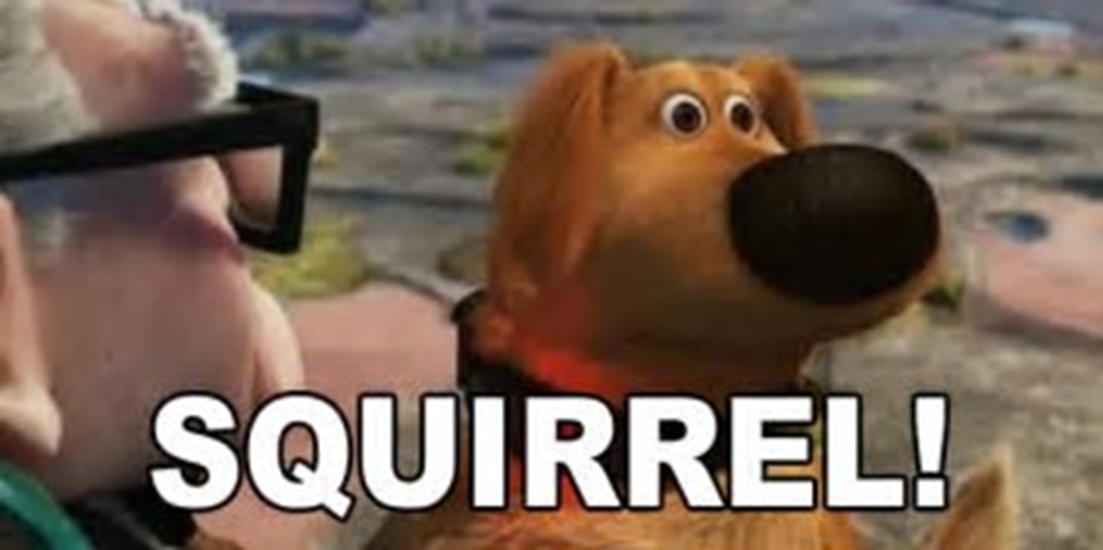 Opening the Door a Smidge on the  21 day RuleChumbley v. Snohomish County, Court of Appeals Case No. 74528-o-I
County Samuels Argument

County code prohibited County from issuing building permit without the Health District's prior approval of the sewage system. 

County  thus argues that the building permit necessarily required a preliminary determination that the plan to grade lots 60 and 61 had been fully reviewed for compliance with regulations having any relationship to the sewage system, in the same way that the Ferndale permits in Samuel's Furniture necessarily required Ferndale to make a preliminary determination that the project was not on the shoreline. 

County contends the appellants' request for revocation of the building permit pending further environmental review is an untimely collateral attack on the building permit.
Opening the Door a Smidge on the  21 day RuleChumbley v. Snohomish County, Court of Appeals Case No. 74528-o-I
Court Ruling on Samuel’s Argument

Samuel’s doesn’t apply.


The issuance of a building permit did not necessarily require County to make a preliminary decision approving grading for the drain field on lots 60 and 61.  No ordinance or statute requires such preliminary approval.  In Samuel’s, the City couldn’t issue a shoreline permit without first determining that project was outsides shoreline jurisdiction.
Opening the Door a Smidge on the  21 day RuleChumbley v. Snohomish County, Court of Appeals Case No. 74528-o-I
Court Requires Land Alteration Permit Decision:

The Applicant did not file an application for a land disturbing activity permit to grade lots 60 and 61 or otherwise seek approval from County before beginning the grading.

Health District review of septic permits doesn’t substitute for Critical Areas or Land Alteration review.  They’re separate review processes with different criteria.

Building permit also noted that “all activity authorized by this permit shall comply with chapters 30.63A and 30.63B SCC ,” the county code provisions governing drainage and land disturbing activity, thus Applicant not entitled to believe that he had already complied with all applicable clearing.
Opening the Door a Smidge on the  21 day RuleChumbley v. Snohomish County, Court of Appeals Case No. 74528-o-I
Court Rules County Decision to Not Require Land Alteration was Decision to Appeal:

A land use decision may be a final determination on “the enforcement by a local jurisdiction of ordinances regulating the improvement, development, modification, maintenance, or use of real property.” RCW 36.70C.020(2)(c). 
  
A final determination is one which leaves nothing open to further dispute and which sets at rest the cause of action between parties.
Opening the Door a Smidge on the  21 day RuleChumbley v. Snohomish County, Court of Appeals Case No. 74528-o-I
In the Court’s Own Words:

“County Planning closed its enforcement file on September 9, 2015, with the decision that “no permit will be required.” County Planning certified the building for occupancy on September 22, 2015. These were County Planning's final determinations that the county was finished with enforcement of land disturbing activity and critical area ordinances on lots 60 and 61. Until these decisions were made, it was open to further dispute whether County Planning would require Begis [applicant] to apply for a permit and submit to a rigorous geotechnical review such as County Planning conducted for lot 36.”
Opening the Door a Smidge on the  21 day RuleChumbley v. Snohomish County, Court of Appeals Case No. 74528-o-I
Result:

Case timely filed.  

Plaintiff’s filed their action within 21 days of date County determined no Land Alteration permit necessary.  

One Take-away:  Document your decisions to end review – those notations could trigger 21 day appeal periods.
Reasonable AlternativesColumbia Riverkeeper v. Port of Vancouver, (WA Supreme No. 92335-3)
Holding:  

   SEPA regulations prohibiting agency action that limits reasonable alternatives prior to completion of EIS applies to ports and port did not violate this requirement by entering into lease for petroleum facility that gave discretion to port to approve proposed development
Reasonable AlternativesColumbia Riverkeeper v. Port of Vancouver, (WA Supreme No. 92335-3)
Facts:

Port enters in lease with Tesoro in October 2013

Lease permits Tesoro to build a petroleum based energy facility on Port property along Columbia river that could receive up to 360,000 barrels of crude oil per day and store up to two million barrels.

The facility would store and blend petroleum products before loading them for shipment by rail or by marine vessel via the Columbia River.

The siting of the facility is subject to approval of the Energy Facility Site Evaluation Council (EFSEC), the primary decision-making authority in the field of energy facilities siting and regulation under the Energy Facilities Site Locations Act (EFSLA).
Reasonable AlternativesColumbia Riverkeeper v. Port of Vancouver, (WA Supreme No. 92335-3)
Facts:

 Lease Escape  Clauses:

The Port and Tesoro must mutually approve final “specifications and designs ... for the development, construction, and operation of the Facility” and “work diligently and in good faith” to finalize the plans.”

Tesoro may not occupy or develop the property until Tesoro has obtained “all necessary licenses, permits and approvals ... for the Permitted Use,” which necessarily includes EFSEC certification.
Reasonable AlternativesColumbia Riverkeeper v. Port of Vancouver, (WA Supreme No. 92335-3)
Facts:
Environmental Review

EFSEC issued a DS for the proposal and designated itself the lead agency

SEPA hearings were scheduled to begin on October 28 and 29, 2013, one week after the lease was executed.
Reasonable AlternativesColumbia Riverkeeper v. Port of Vancouver, (WA Supreme No. 92335-3)
Issues:

A. Do SEPA and EFSLA regulations conflict?

B. Does WAC 197-11-070(1)(b) apply to the Port?

C. Do the escape clauses within the lease satisfy the Port's obligation under the regulation's “reasonable alternatives” provision?
Reasonable AlternativesColumbia Riverkeeper v. Port of Vancouver, (WA Supreme No. 92335-3)
Issue A:   Do SEPA and EFSLA regulations conflict?

Pertinent SEPA provisions

 WAC 197-11-070(1):
“[u]ntil the responsible official issues a final determination of nonsignificance or final [EIS], no action concerning the proposal shall be taken by a governmental agency that would ... (b) [l]imit the choice of reasonable alternatives.” 


SEPA's EIS mandate ensures that “environmental matters can be given proper consideration during decision making.” Norway Hill Pres. & Prot. Ass'n v. King County Council, 87 Wash.2d 267, 273, 552 P.2d 674 (1976).
Reasonable AlternativesColumbia Riverkeeper v. Port of Vancouver, (WA Supreme No. 92335-3)
Issue A:   Do SEPA and EFSLA regulations conflict?
Purpose of EFSLA

The EFSLA was adopted to provide “an expedited and centralized process for reviewing potential energy facility sites in Washington State.” Friends of Columbia Gorge, Inc. v. State Energy Facility Site Evaluation Council, 178 Wash.2d 320, 328, 310 P.3d 780 (2013). 

The EFSLA seeks to balance environmental concerns with the pressing need for increased energy facilities. RCW 80.50.010. 

The EFSLA is designed “[t]o avoid costly duplication in the siting process and ensure that decisions are made timely and without unnecessary delay,” which it accomplished by vesting EFSEC with exclusive jurisdiction over the certification, location, construction, and operation of energy facilities meeting certain size requirements.  RCW 80.50.010(5), .110(2).
Reasonable AlternativesColumbia Riverkeeper v. Port of Vancouver, (WA Supreme No. 92335-3)
Issue A:   Do SEPA and EFSLA regulations conflict?
EFSEC Decision Making Process

EFSEC conducts informational public hearings in the county of the proposed siting and, following these hearings, conducts a hearing to ensure the proposal's compliance with land use and zoning requirements

EFSEC submits its recommendation to the governor, and if EFSEC is recommending approval, it includes a draft certification agreement with its recommendation.

The governor then determines whether to approve the application and execute a site certification agreement, reject the application, or require EFSEC to reconsider aspects of the application. The governor's decision to reject the application is final, unless there is new information or conditions change, warranting a new submission.
Reasonable AlternativesColumbia Riverkeeper v. Port of Vancouver, (WA Supreme No. 92335-3)
Issue A:   Do SEPA and EFSLA regulations conflict?
Holding:  They overlap, they don’t conflict

SEPA, recognizing that government activity will inevitably impact the environment, does not “dictate a particular substantive result.”

Instead, SEPA's EIS mandate simply ensures that “environmental matters can be given proper consideration during decision making.

Similarly, the legislature enacted EFSLA to “balance the increasing demands for energy facility location and operation in conjunction with the broad interests of the public.” RCW 80.50.010. 

Similarly, the policy of EFSLA is not only to expedite and centralize the review process for energy facility projects, but to promote facilities that “will produce minimal adverse effects on the environment.”

The fact that EFSEC conducts environmental review under SEPA and has explicitly adopted SEPA into its own regulations further supports the compatibility of the statutory regimes.
Reasonable AlternativesColumbia Riverkeeper v. Port of Vancouver, (WA Supreme No. 92335-3)
B.    Does WAC 197-11-070(1)(b) apply to the Port?

WAC 197-11-070(1):

“[u]ntil the responsible official issues a final determination of nonsignificance or final [EIS], no action concerning the proposal shall be taken by a governmental agency that would ... (b) [l]imit the choice of reasonable alternatives.” 
 
An “agency” is defined as “any state or local governmental body ... authorized to ... take the actions stated in WAC 197-11-704.” WAC 197-11-714(1).

“Action” is defined by WAC 197-11-704 to include new and continuing activities entirely financed, assisted, conducted, regulated, licensed, or approved by agencies.  

Court holds that Port is an agency subject to WAC 197-11-070(1) and that it took action when it approved the lease.
Reasonable AlternativesColumbia Riverkeeper v. Port of Vancouver, (WA Supreme No. 92335-3)
Issue C:  Do the escape clauses within the lease satisfy the Port's obligation under the regulation's “reasonable alternatives” provision?

“Reasonable alternatives” are limited:

Only those actions that could “feasibly attain or approximate a proposal's objectives, but at a lower environmental cost or decreased level of environmental degradation” are “[r]easonable alternatives” that the Port, EFSEC, and the governor cannot limit until the EIS is issued. WAC 197-11-786.

Overriding policy of EFSEC is to  “…avoid or mitigate adverse environmental impacts” and consistent with that principle “each person has a fundamental and inalienable right to a healthful environment”  WAC 197-11-070(1)(b).  

The governor is also subject to the reasonable alternatives requirement of WAC 197-11-070(1)(b).
Reasonable AlternativesColumbia Riverkeeper v. Port of Vancouver, (WA Supreme No. 92335-3)
Holding:

Escape clauses assure that reasonable alternatives remain since governor can only approve alternative with least environmental impacts and Port can also withhold approval to make adjustments found necessary from the EIS.
Reasonable AlternativesColumbia Riverkeeper v. Port of Vancouver, (WA Supreme No. 92335-3)
Appellants asserted that approval of lease caused “snowballing” inertia that effectively forecloses full consideration of Port’s alternative possibilities.

Court did not find inertia a problem, because governor wasn’t subject to inertia.
Latecomer Agreements Subject to LUPACave Properties v. City of Bainbridge Island, 199 Wn. App. 651 (2017)
Ruling:  Latecomer Agreements Subject   	      to Land Use Petition Act

Take Away:  Agreements Immune from 		     Challenge Once 21-Day 		      Filing Period UP
Latecomer Agreements Subject to LUPACave Properties v. City of Bainbridge Island, 199 Wn. App. 651 (2017)
Latecomer Agreement Basics:

    Mandatory upon request of property owner for sewer and water improvements mandated by City/County ordinance.  RCW 35.91.020(1)

    Contract provides for pro rata reimbursement of improvements for a period of 20 years from other developers in reimbursement area, subject to extensions for development moratoria.  RCW 35.91.020(2)

     Reimbursement amount based upon actual cost and determined after improvements installed.  RCW 35.91.020(8).

     Development permits can’t be issued until reimbursement amount paid by properties subject to agreement.  RCW 35.91.040.
Latecomer Agreements Subject to LUPACave Properties v. City of Bainbridge Island, 199 Wn. App. 651 (2017)
Appeal Issue:

   Is Latecomer Agreement Subject to LUPA?

    If not, Caves are SOL (i.e. Statute of Limitation expired to file any other appeal)
Latecomer Agreements Subject to LUPACave Properties v. City of Bainbridge Island, 199 Wn. App. 651 (2017)
Answer:
   LUPA only applies if the latecomer approval constitutes a “land use decision”.
   RCW 36.70C.030(1):  “This chapter [LUPA] ..shall be the exclusive means of judicial review of land use decisions.” (emphasis added)
Latecomer Agreements Subject to LUPACave Properties v. City of Bainbridge Island, 199 Wn. App. 651 (2017)
What is a land use decision?
RCW 36.70C.020(2):
[A] final determination by a local jurisdiction's body or officer with the highest level of authority to make the determination, including those with authority to hear appeals, on:
(a) An application for a project permit or other governmental approval required by law before real property may be improved, developed, modified, sold, transferred, or used ...;
(b) An interpretative or declaratory decision regarding the application to a specific property of zoning or other ordinances or rules regulating the improvement, development, modification, maintenance, or use of real property; and
(c) The enforcement by a local jurisdiction of ordinances regulating the improvement, development, modification, maintenance, or use of real property....
Latecomer Agreements Subject to LUPACave Properties v. City of Bainbridge Island, 199 Wn. App. 651 (2017)
In short, LUPA applies to 
   
   (1) development permit decisions,  
   (2) land use   interpretations/declarations, and
   (3)code enforcement decisions.
Latecomer Agreements Subject to LUPACave Properties v. City of Bainbridge Island, 199 Wn. App. 651 (2017)
Is latecomer agreement a development permit decision?

	RCW 36.70C.020(2)(a): An application for a project permit or other governmental approval required by law before real property may be improved, developed, modified, sold, transferred, or used ...;

   Answer:  No.  An application and government approval are involved, but approval of development not contingent upon approval of agreement.
Latecomer Agreements Subject to LUPACave Properties v. City of Bainbridge Island, 199 Wn. App. 651 (2017)
Court finds that latecomer approval separate from development approval process and not a factor in development approval decision making process – 
   “In fact, the City does not begin considering the applicable reimbursement charges and area until after the utility installation is complete. BIMC 13.32.120, .130.”
Latecomer Agreements Subject to LUPACave Properties v. City of Bainbridge Island, 199 Wn. App. 651 (2017)
Is the latecomer agreement a land use declaration or interpretation?

    RCW 36.70C.020(2)(b):  An interpretative or declaratory decision regarding the application to a specific property of zoning or other ordinances or rules regulating the improvement, development, modification, maintenance, or use of real property; 

.
Latecomer Agreements Subject to LUPACave Properties v. City of Bainbridge Island, 199 Wn. App. 651 (2017)
Answer:  Yes.

     First, Agreement involves a declaratory decision because it declared the City’s final action on the agreement.  

	Second, The ordinances governing latecomer reimbursement and the agreement adopted pursuant to those ordinances applied to a specific property—the parcel owned by Cave.

   Third, the agreement regulates the development and use of property by imposing a charge for connecting to the water main.  

.
Latecomer Agreements Subject to LUPACave Properties v. City of Bainbridge Island, 199 Wn. App. 651 (2017)
Ruling:

   Since latecomer approvals involve land use “declaratory decisions,” they are subject to LUPA and Cave’s properly filed their appeal under LUPA.